מסיבת הרווקות
של
ישראלה
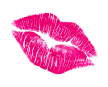 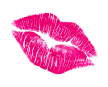 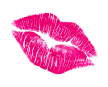 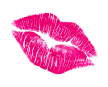 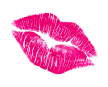 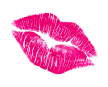 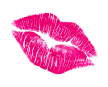 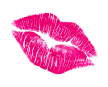 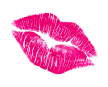 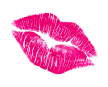 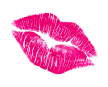 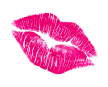 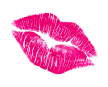 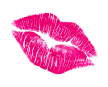 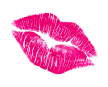 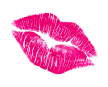 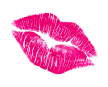 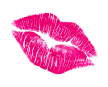 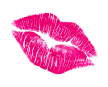 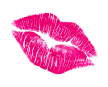 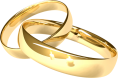 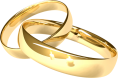 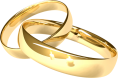 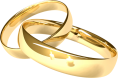 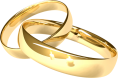 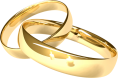 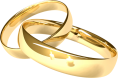 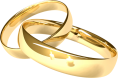 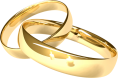 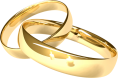 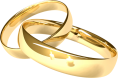 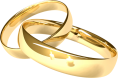 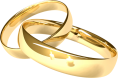 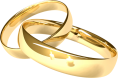 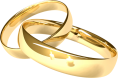 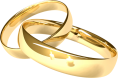 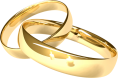 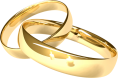 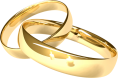 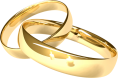